Forming a Local Historic District in Cliff-Cannon
Spokane Historic Preservation Office
February 2020
Proposed Boundary
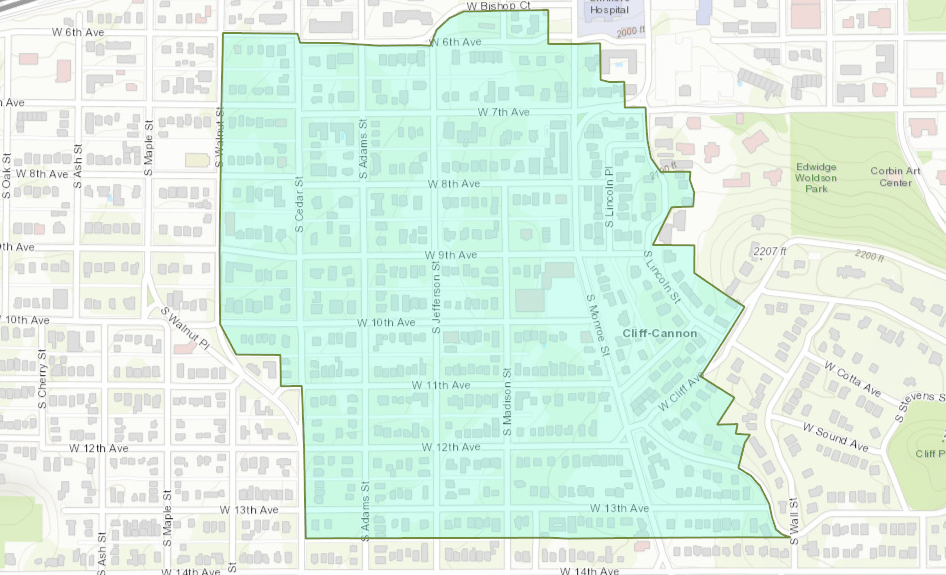 Cannon History in a nutshell
The district was platted from 1883-1902 as part of 8 different additions
District’s oldest home built in 1888
Monroe Cable Car Line 1890-1894 
Only 18 homes in the district were constructed before 1899 (92 in BA)
In 1899, the Cannon Hill Car Line began operation
220 homes were built in the district from 1899 through 1909
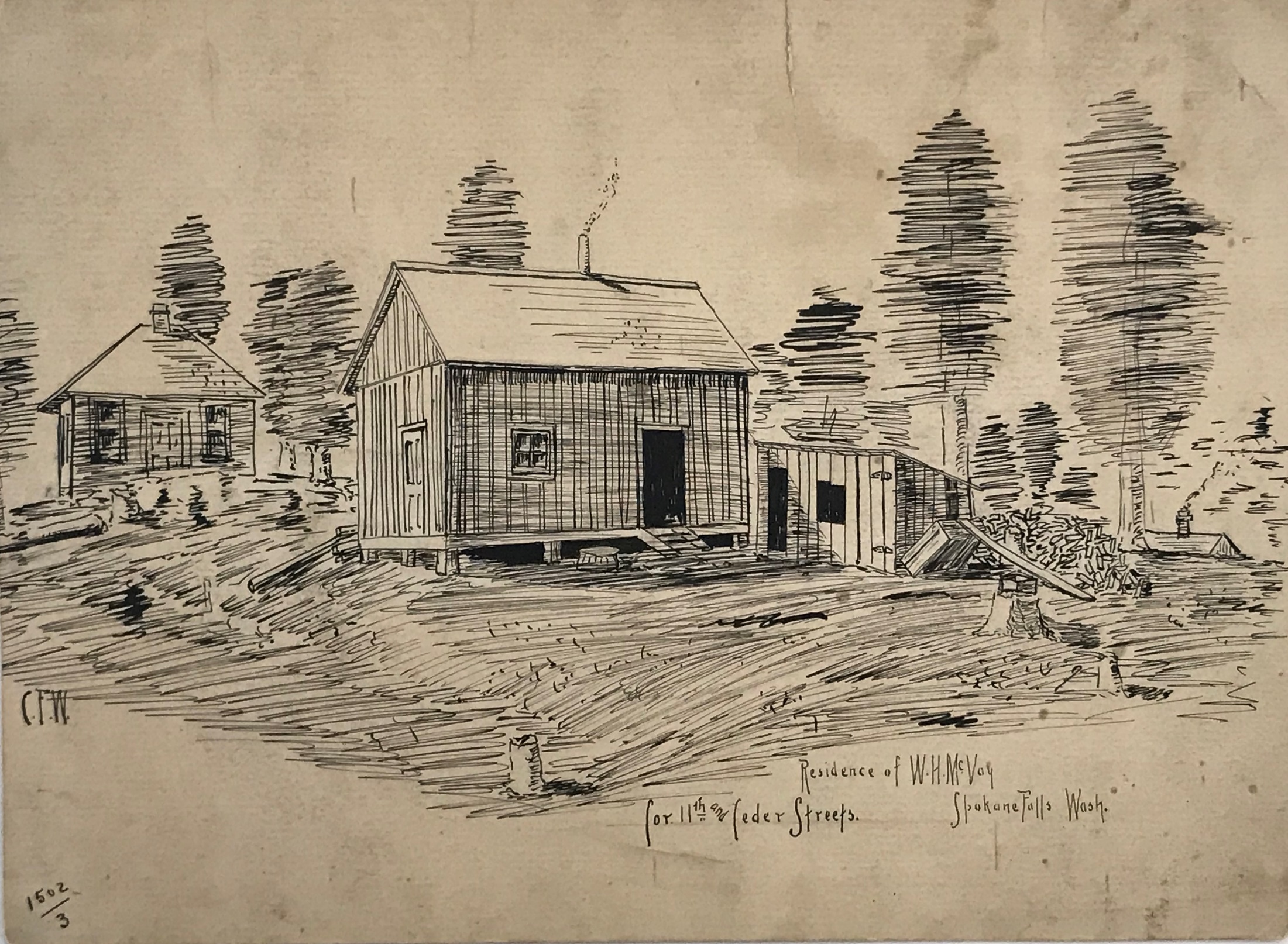 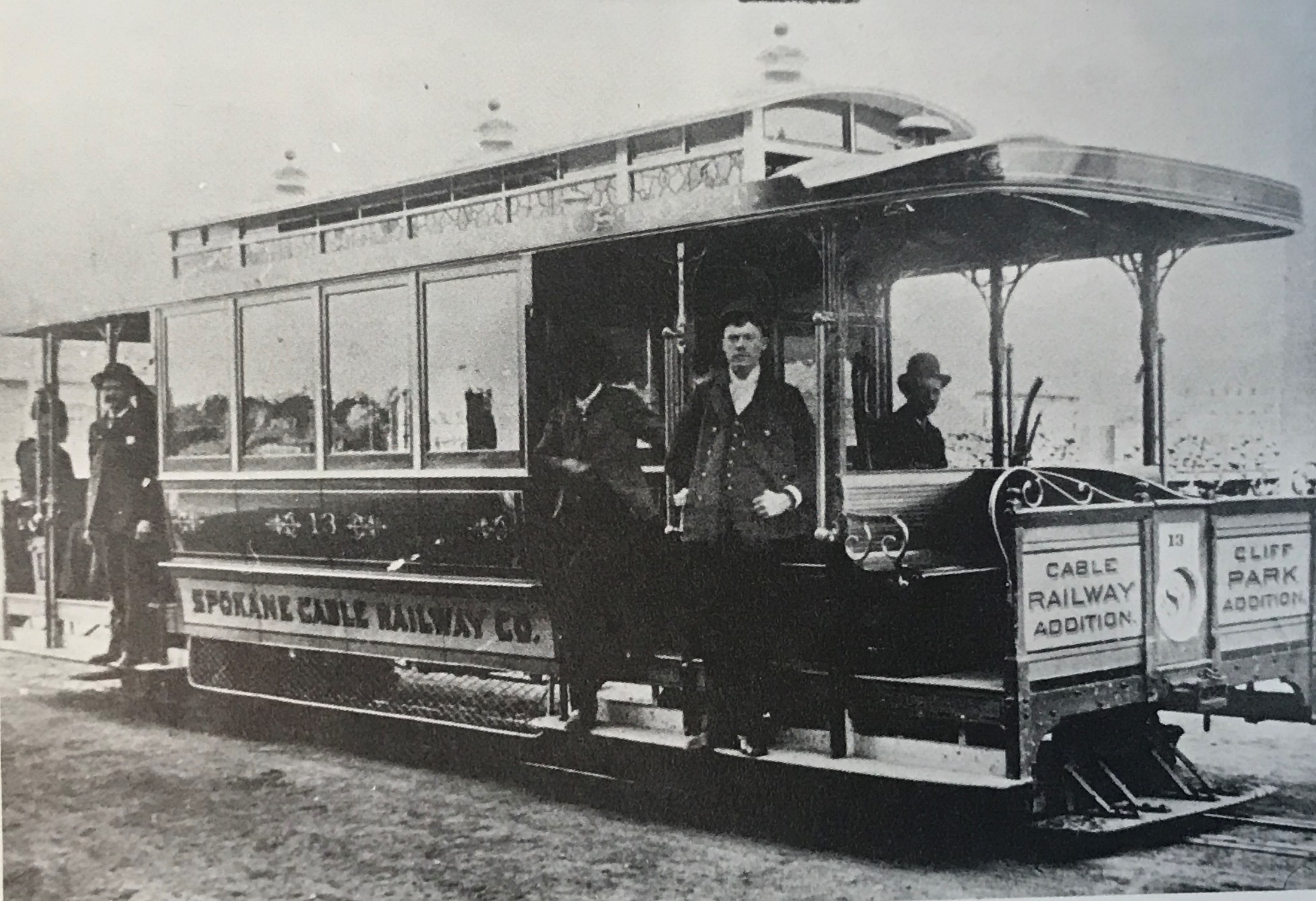 A District Defined by Public transportation
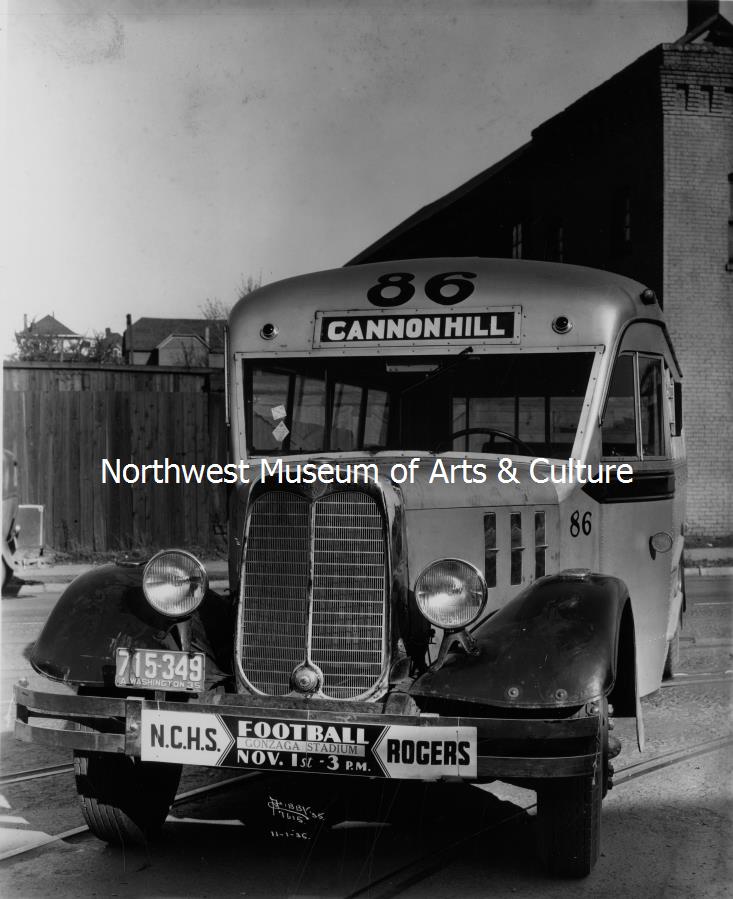 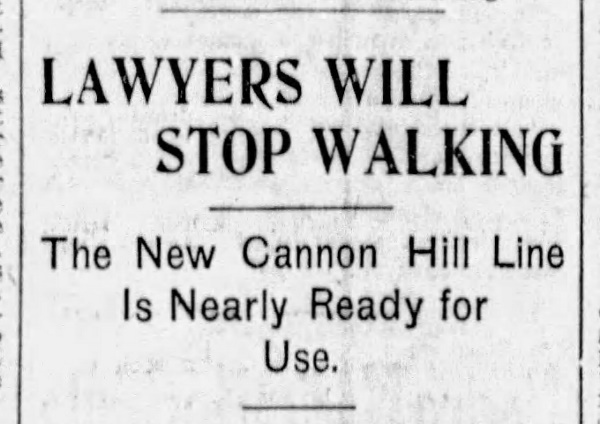 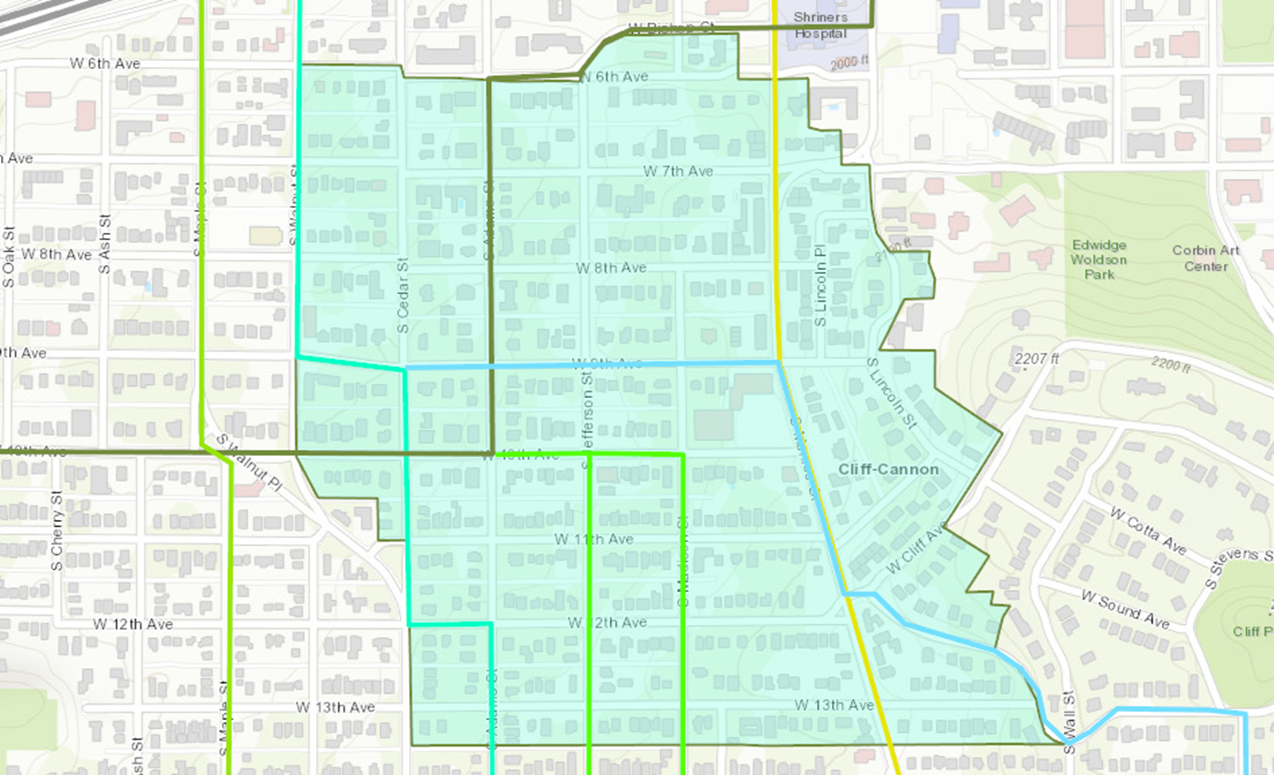 Period of significance1888-1955
432 before 1955
478 total resources
Resource Forms
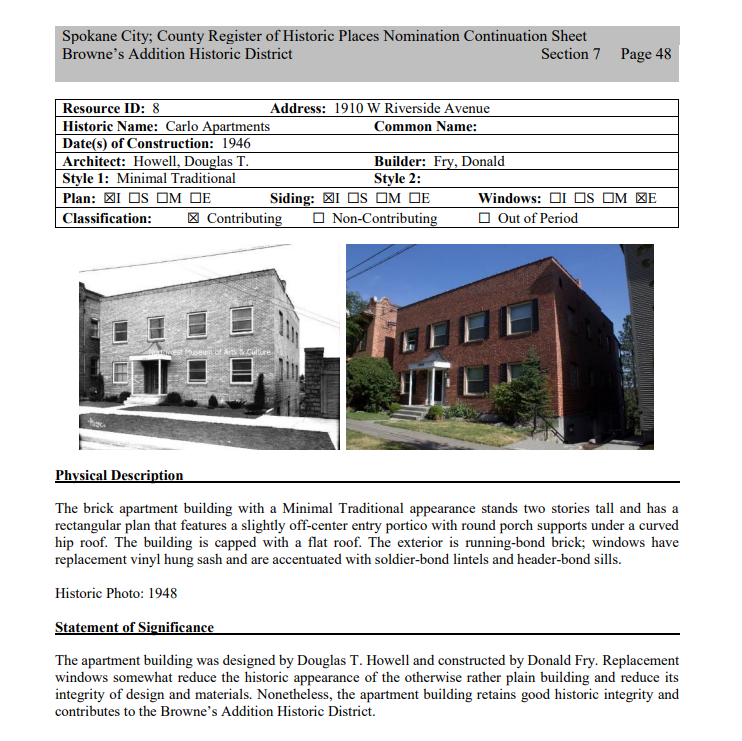 Contributing
versus
Non-contributing
Age and Integrity
Plan		Porch		Siding		Windows
Timeline
February 4: Attend C-C Neighborhood Council Meeting to present
March 3:  Attend C-C NC Meeting 
March 23-27: Host district workshop
April 1: Ensure all SEPA and Commerce requirements are met.
April 7: Attend C-C NC Meeting 
Early April-Early May: Survey neighborhood for customization of Guidelines
April 21-23: Host district workshop
May 13-14, 18-19: Host district workshop
Late May:  Plan Commission Hearing
June 2: Attend C-C Neighborhood Park Potluck to provide update 
June 17: Present the district documents to the SHLC for pre-approval 
June 18-20: Send ballots and post neighborhood notice signs
Late June-Late August:  Voting period 
August 26: Special SHLC Meeting to report results of voting period
September 1:  Attend C-C NC Meeting to provide voting update
September 21: Bring action to Spokane City Council
Workshops
What it Means to Live in a Historic District: March 23-27, 6:30-8:00, Women’s Club, 1428 W 9th Ave

Tailoring Design Guidelines for Cannon Historic District: April 21-23, 6:30-8:00, Women’s Club, 1428 W 9th Ave

Overview and Discussion of the Completed Documents: May 13-14, 18-19, 6:30-8:00, Women’s Club, 1428 W 9th Ave
What Does it Mean?
Must be widely supported by property owners: a vote of 50%+1 of property owners required to form the district
Local districts protect the  investments of  owners  and residents through a fair design review process
There is some control over how  the  district deals with changing times/circumstances/development pressures 
Special Valuation tax incentive available for contributing properties when a substantial  rehabilitation happens – 10  year  property tax reduction based on $  amount of rehab
Historic Preservation Incentive Fund – Façade Improvement Grants up to $5000 for both commercial or residential properties on the Spokane Register or contributing to a district
QUESTIONS?
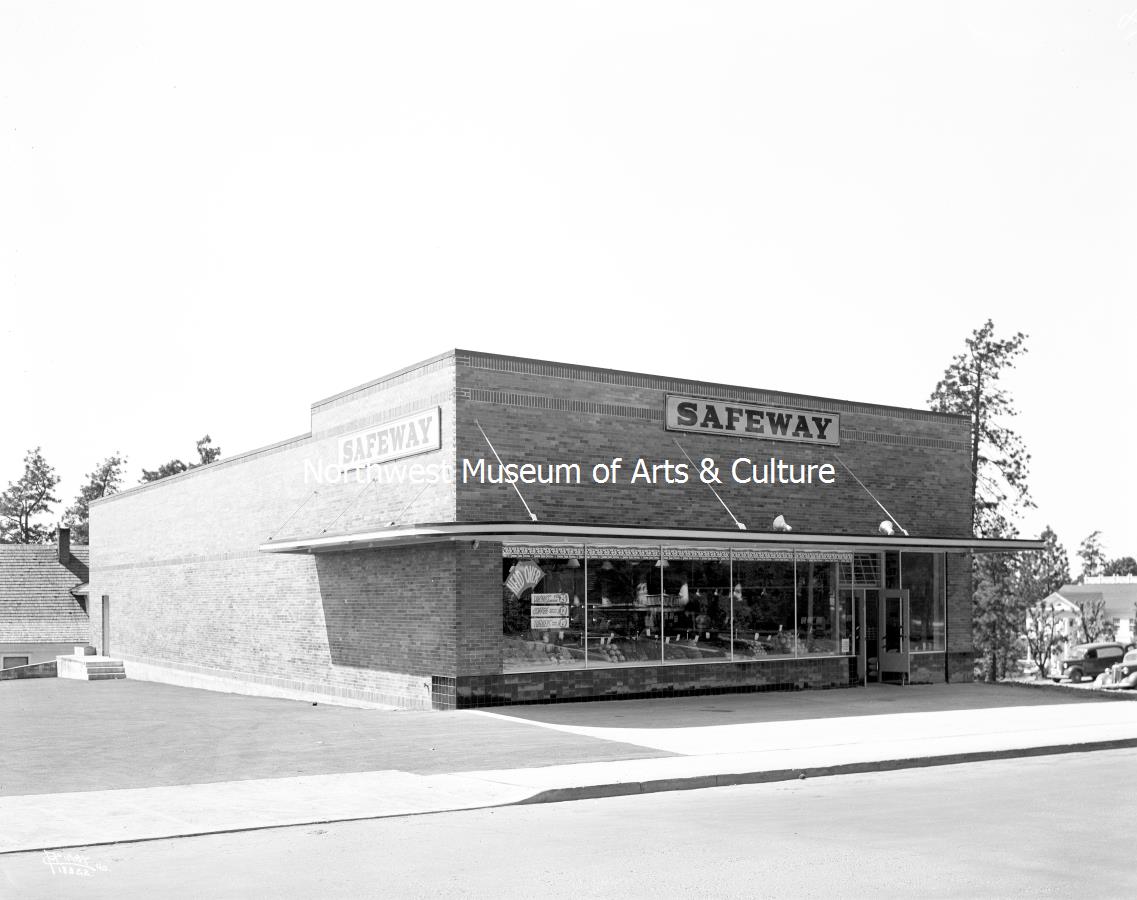 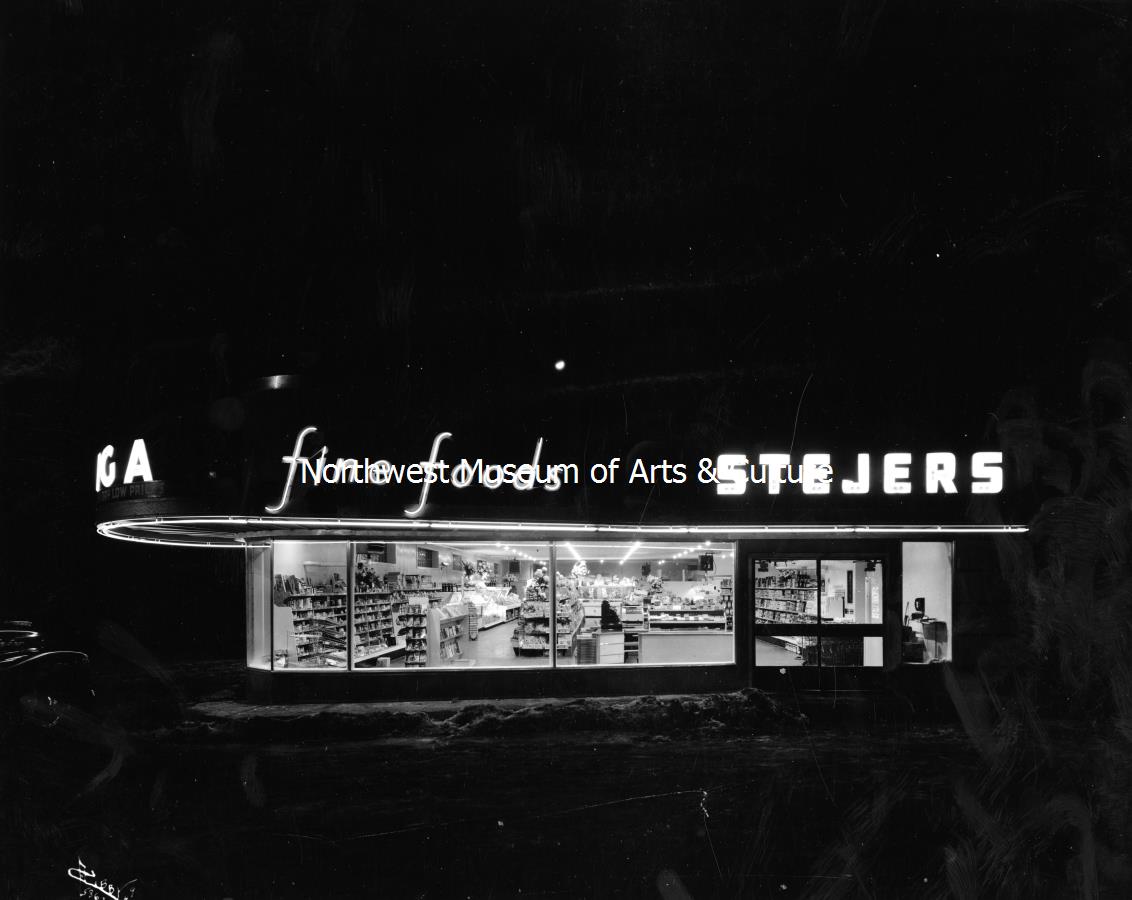